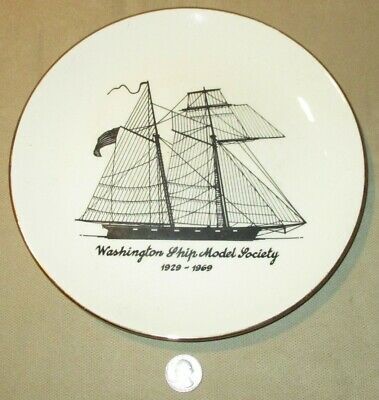 WSMS Photo Gallery
April, 2021
Washington Ship Model Society, est’d 1926
Cutty Sark
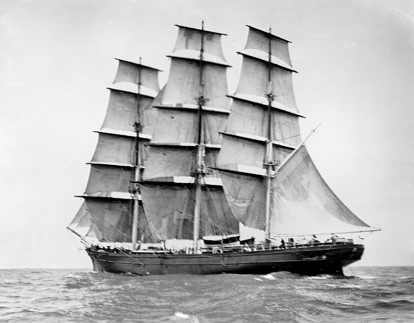 Model by Kris Kringle

The ship
Type:	China tea clipper
Rig:	Full rigged ship
Flag:  England
Era:	In service 1869-1922
The model
Scale:	1:78      Length: 45”
Kit:	  Mantua    Built:  2010 - 2018
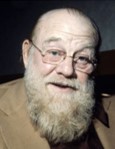 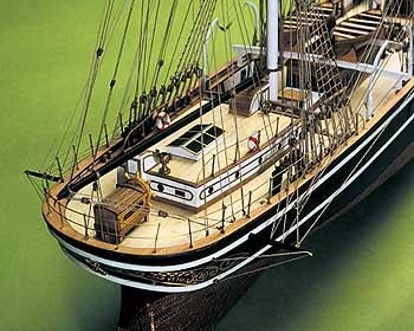 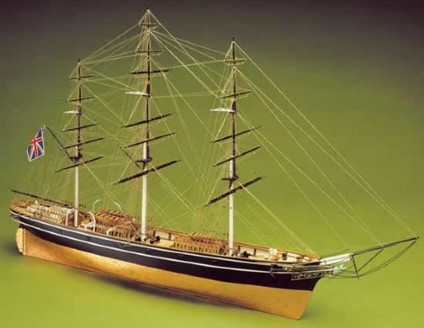 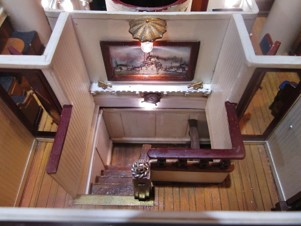 CSS Shiloh
Model by Brion Boyles
Mindseyemodelworks.com

The ship
Type:	fictional river gunboat
Flag:      Confederate States of America
Era:	      1900’s
The model
Scale:	1:40      Length: 48”
scratchbuilt    Built:  2005 - present
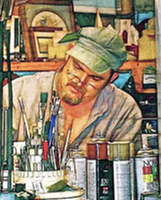 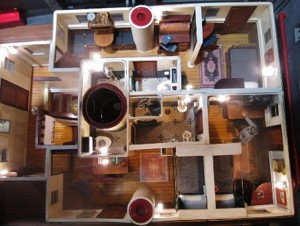 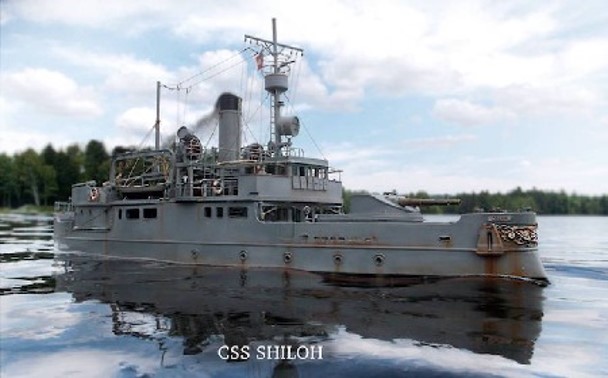 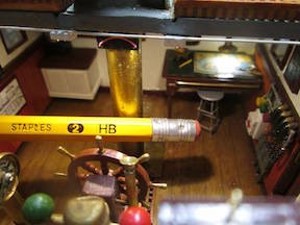 USS Constitution
Model by Washington Navy Yard
Rerigged by Franklin D. Roosevelt
https://fdr.blogs.archives.gov/2017/05/01/fdrs-ship-models-part-one-sailing-ships/

The ship
Type:	Revolutionary War frigate
Rig:	Full rigged ship
Flag:    USA
Era:	In service 1797 - present
The model
Scale:	unknown      Length: 38-1/2”
Scratchbuilt    
Built: about  1830    Acquired:  1914    
Rerigged by FDR 1928-1932
Location: FDR Presidential Library and Museum, Hyde Park, NY
Part of FDR’s 400-ship collection
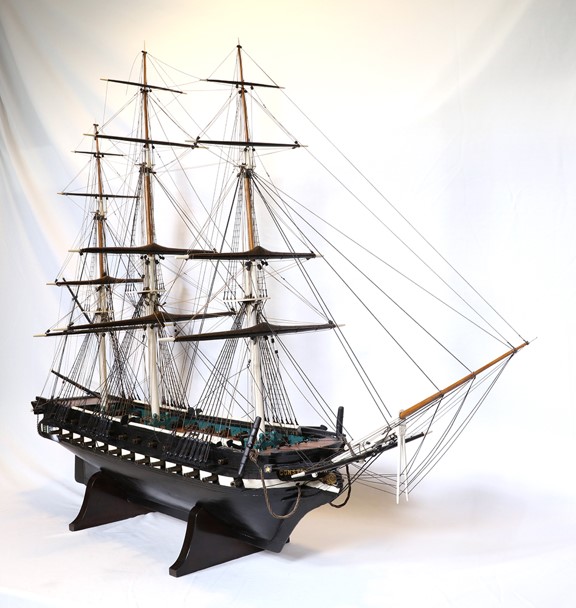 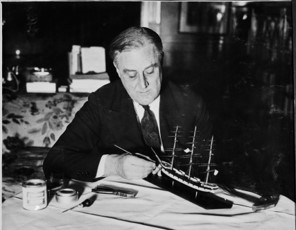 Maid of Aberdeen
Model by John Williams

The ship
Type:   Royal Navy auxiliary drifter (minesweeper, antisubmarine)
Flag:     Great Britain
Era:	    WWI - WWII
The model
Scale:	1:24      Length:  unknown
Kit:    Mountfleet Models    
Built:  2014 - 2018
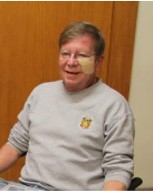 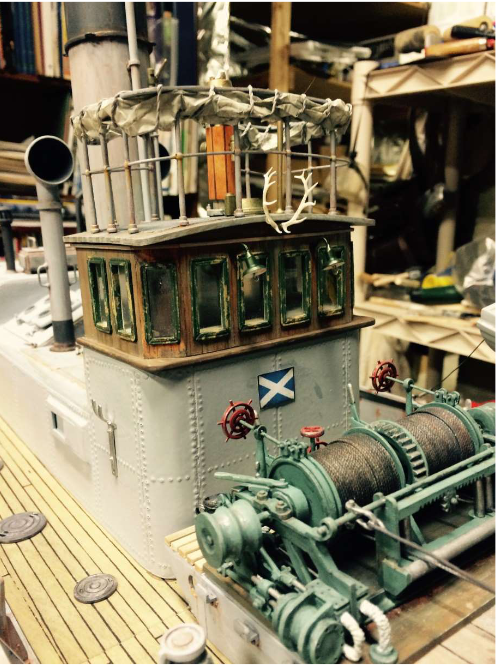 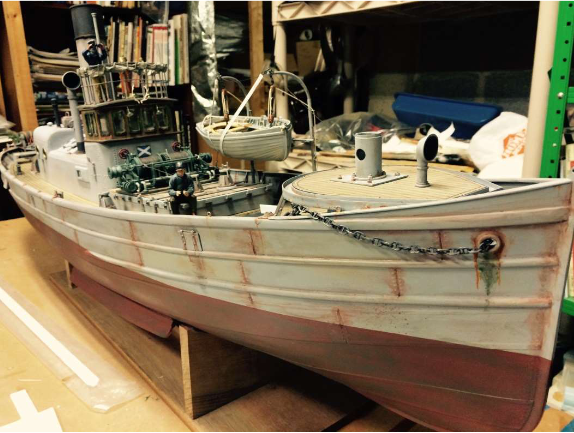